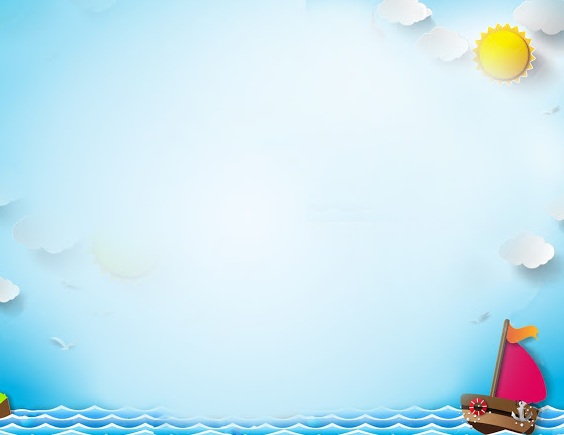 Giáo án phát triển ngôn ngữ
Thơ: Bàn tay cô giáo
Đối tượng: Trẻ 5-6 tuổi
Giáo viên: Dương Thị Oanh
Trường MN Tích  Sơn
Bài thơ
Bàn tay cô giáo